Урок русского языка по теме: «Правописание относительных прилагательных. Классификация имени прилагательного на качественные и относительные»
3 класс 
Учитель: Макало Н.С.
Цель урока:
1. Совершенствовать знания об имени прилагательном
2. Учить употреблять прилагательные в устной речи
3. Учить распознавать падежи имен прилагательных и правильно писать окончания
4. Анализ сочинения.
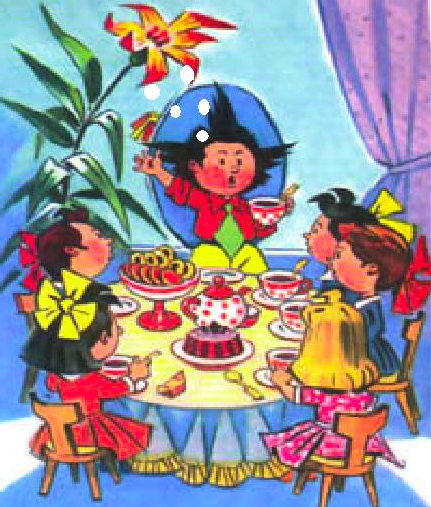 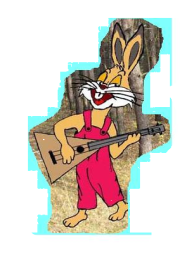 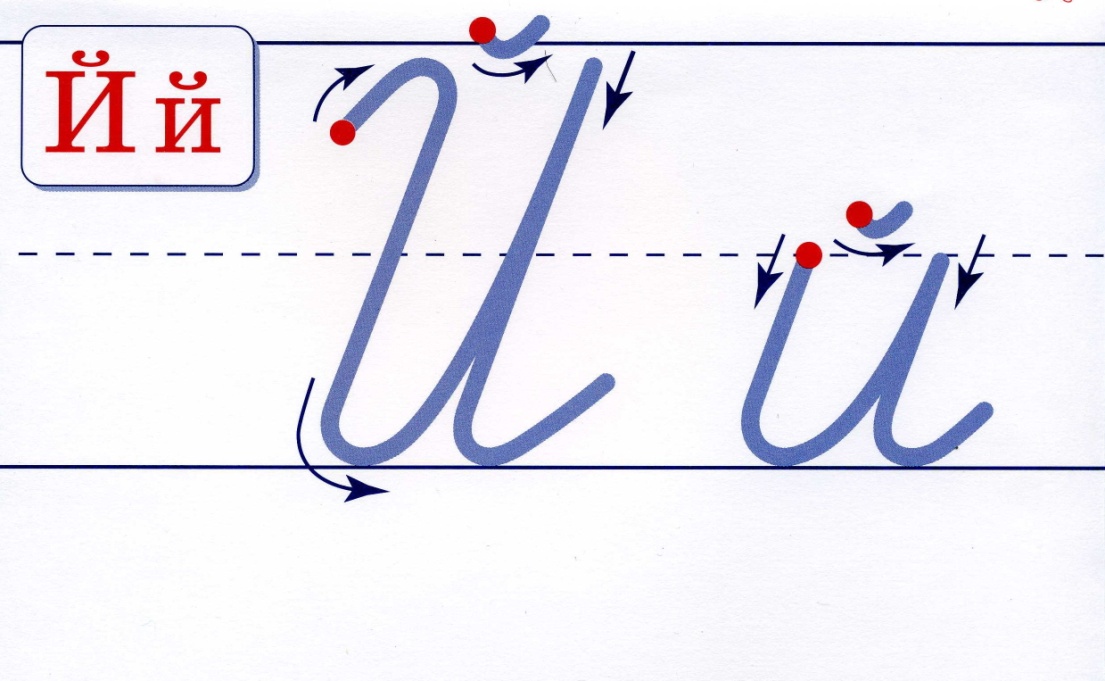 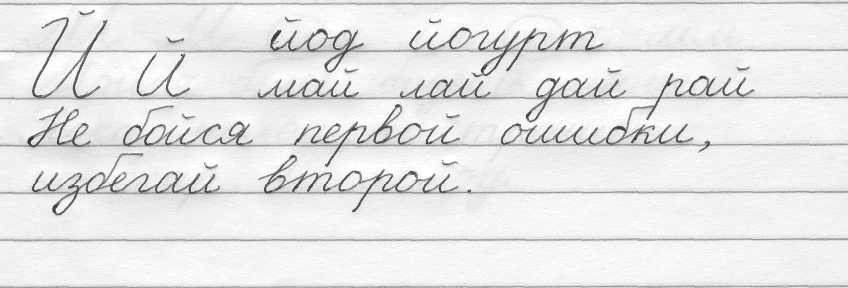 Буква Й
   
  Задания после каллиграфической минутки,
   повтори: «Правила переноса  слов с буквой Й».

Прочитайте пословицы. Найдите в них слова с  буквой Й. Какой звук обозначает эта буква?
     Охарактеризуйте его. 
 2. Как вы понимаете смысл этой пословицы?
 
 Слова на картинке: балалайка, зайка, Незнайка, чай, чайник.
Словарная работа
Трамвай
Сейчас
Горячий
Огромный
Обычный
Интересный
Прекрасный
Спиши предложения. Выполни синтаксический разбор предложений.
Быстро прошла прекрасная осень. 
Огромный лес стоит в тишине.
Проверь:
Быстро прошла прекрасная осень. 
Огромный лес стоит в тишине.
Правописание относительных прилагательных
Образуй от имени существительного относительные прилагательный, устно назови корень и суффикс.
Солома, кожа, рис, дача, туман, камень, ночь, длина, ум, чай.
Правописание качественных прилагательных
Образуй от полной формы имени прилагательного его краткую форму.
Хороший, чистый, свежий, красивый, белый, полный, золотой, мёртвый, больной, красный.
Поработай в тетради №2 с. 47.
выполни №7 самостоятельно.
рефлексия